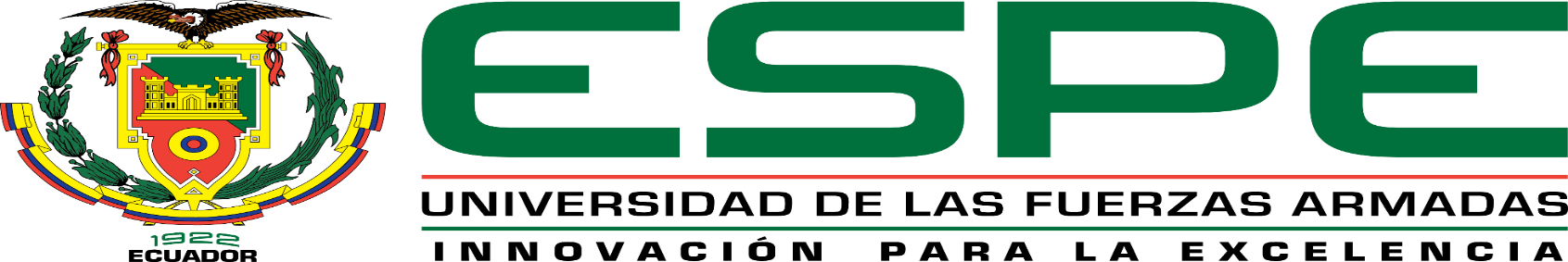 DEPARTAMENTO DE CIENCIAS DE LA VIDA Y LA AGRICULTURACARRERA DE INGENIERÍA AGROPECUARIA

“ EFECTO DE LA FERTILIZACIÓN FOLIAR CON UN LACTOFERMENTO ENRIQUECIDO EN MINERALES (NPK) SOBRE EL CULTIVO DE AJÍ (Capsicum annuum L.) EN EL TRÓPICO HÚMEDO”.
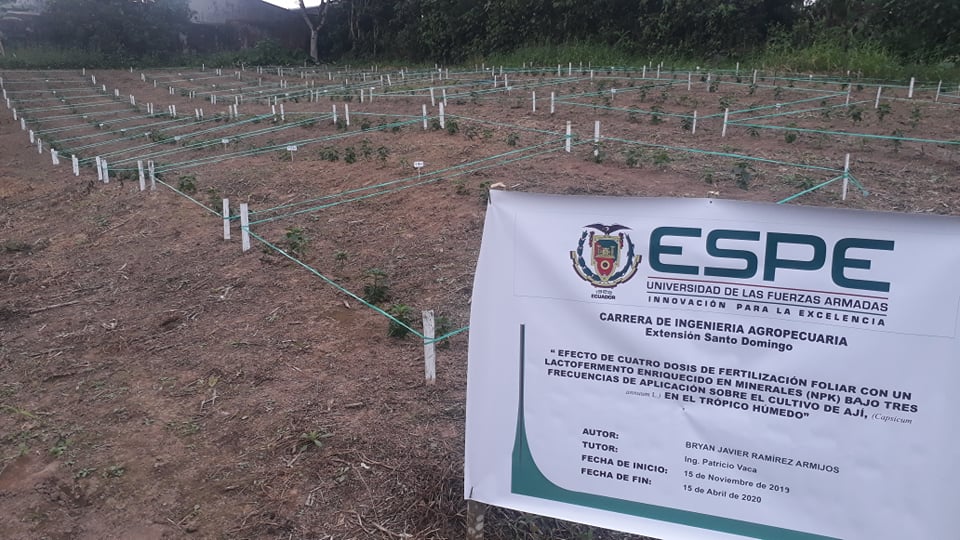 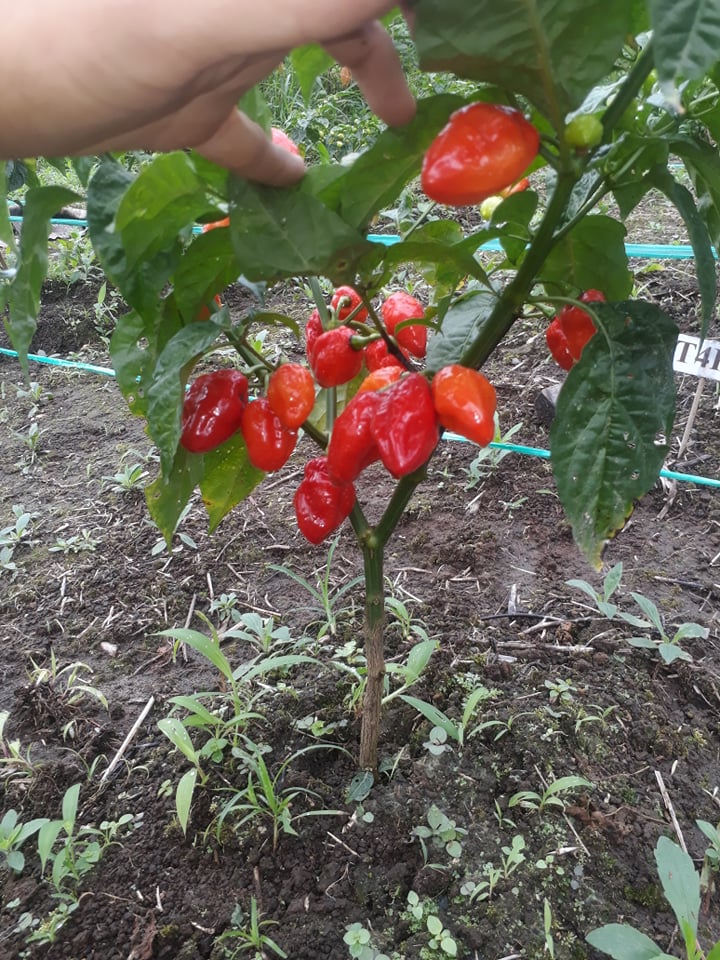 AUTOR: 
BRYAN JAVIER
RAMÍREZ ARMIJOS
DIRECTOR: 
Ing. PATRICIO VACA PAZMIÑO Mgs.
SANTO DOMINGO - ECUADOR 
2021
INTRODUCCIÓN
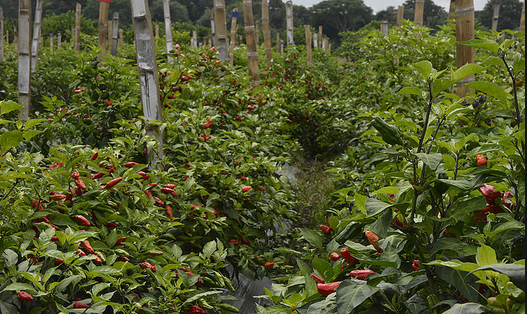 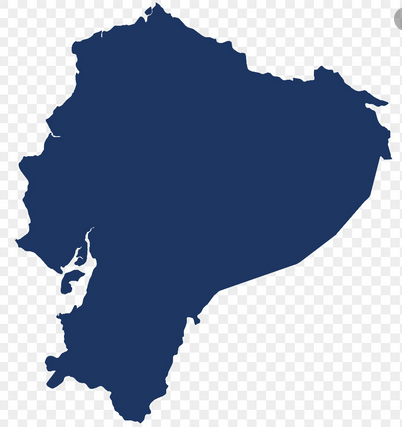 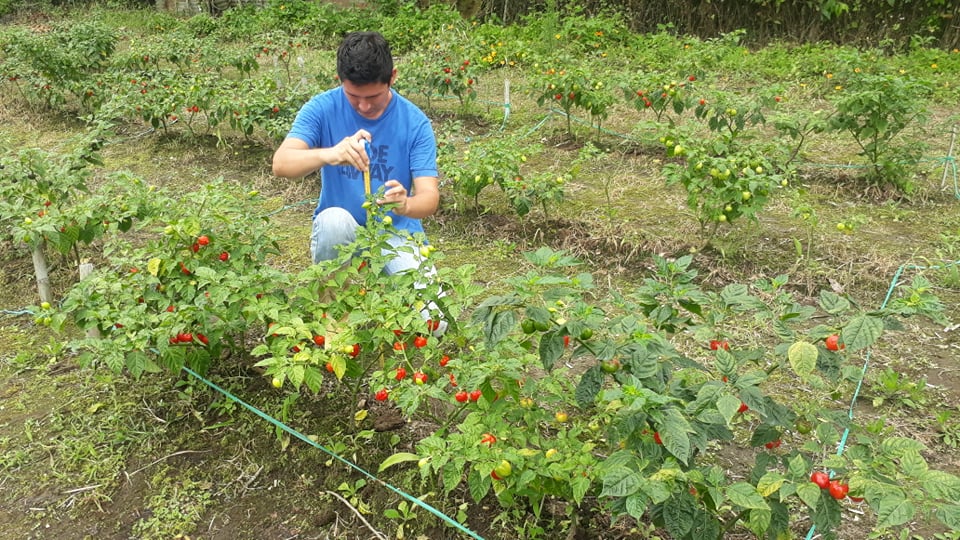 Manabí (53%), Guayas (19%), Imbabura (11%), Los Ríos (4%) y otras provincias (13%) (Torres, 2014).
País: 400 has(Torres, 2014).
370 TM/año 84,5% provienen de pequeños agricultores (Torres, 2014).
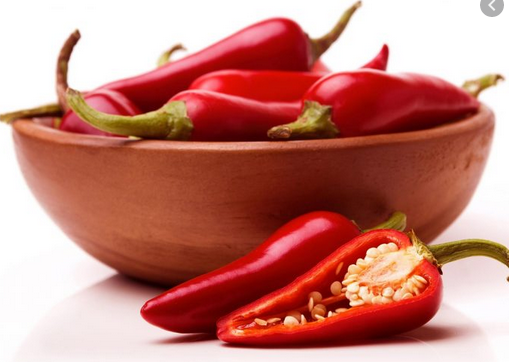 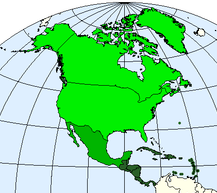 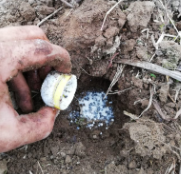 Fertilización edáfica y foliar es química. Direccionar hacia lo orgánico (biofermentos)
90% de producciónEstados Unidos, México y Canadá
(Díaz, 2016).
Consumo nacional 24,3 TM/año
(Díaz, 2016).
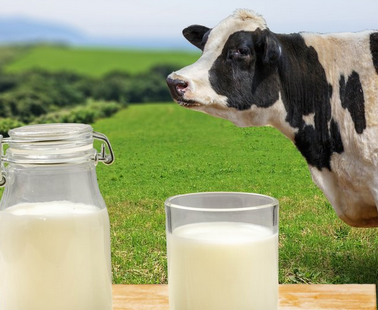 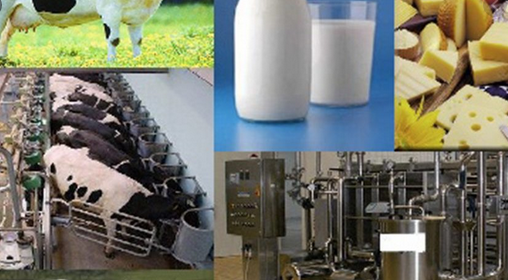 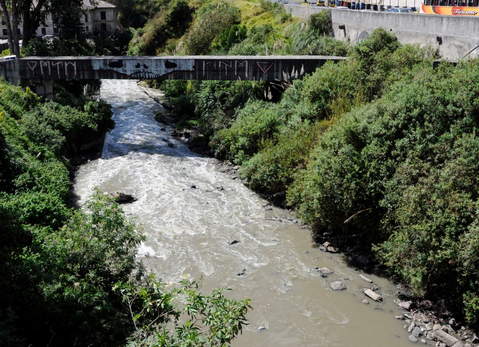 664.320 litros/día restantes no son utilizados en la industria (CIL, 2017).
Año 2018 - 843 millones de toneladas (mundial) (FAO, 2019).
País – Industria lechera 2’516.365 litros
= 724.713 litros de suero/día
60.393 litros/día para bebidas lácteas
Tabla 6                                                                                                                                                                                               Vitaminas presentes en el lacto suero.
Tabla 5                                                                                                                                                                                               Minerales presentes en el lacto suero.
(Villarreal, 2017).
(Villarreal, 2017).
OBJETIVOS
MATERIALES Y MÉTODOS
Ubicación política
País:    	      Ecuador 
Provincia:   Santo Domingo de los Tsáchilas
Cantón:      Santo Domingo
Parroquia:  Chigüilpe
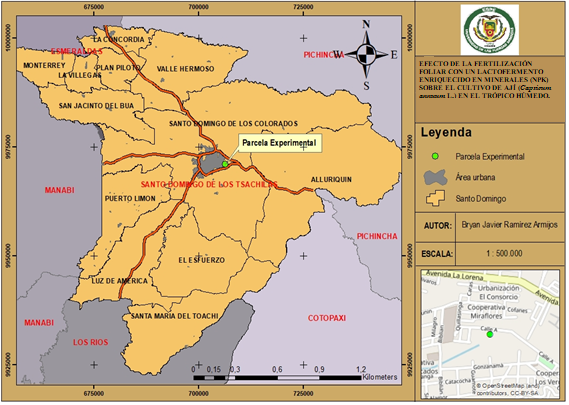 Ubicación Geográfica  
Coordenada X                  706313 UTM
Coordenada Y                  9971048 UTM
Altitud                              587 msnm
Ubicación ecológica  
Temperatura  24,6 °C 
Precipitación  2860 mm/año 
Humedad relativa  85 % 
Heliofanía anual    739 horas luz 
Suelo    Franco arenosos.
MATERIALES Y MÉTODOS
Tabla 10                                                                                                                                                                                                              Tratamientos a comparar
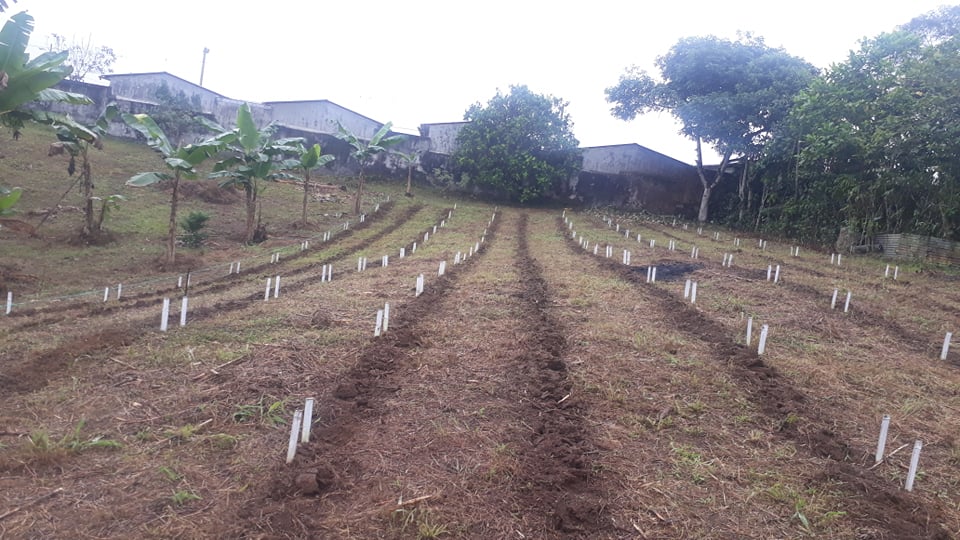 Tabla 11                                                                                                                                                        Esquema del análisis de varianza
Tipo de Diseño:
DBCA
Esquema A x B + 1
Unidades Experimentales:  39
Repeticiones: 3
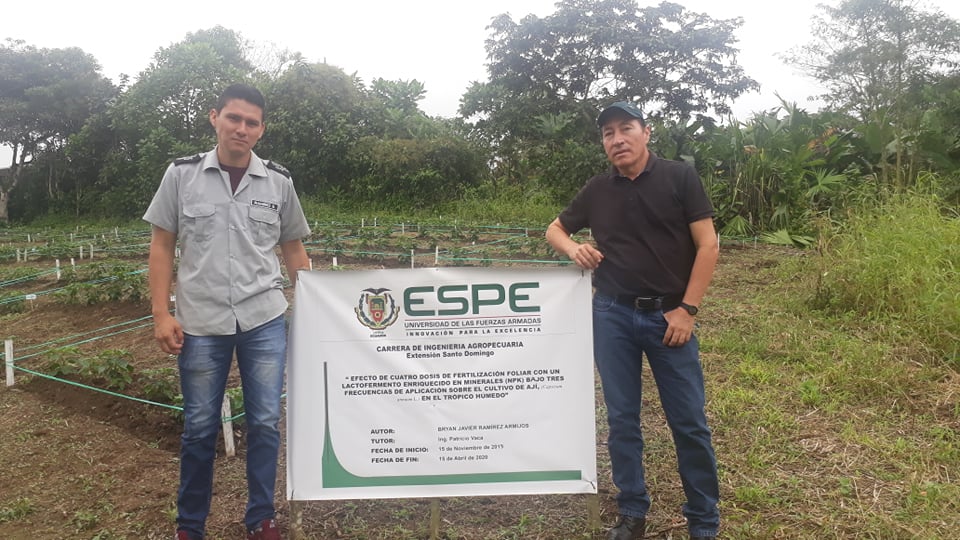 Análisis Funcional:  P. Tukey al 5 %
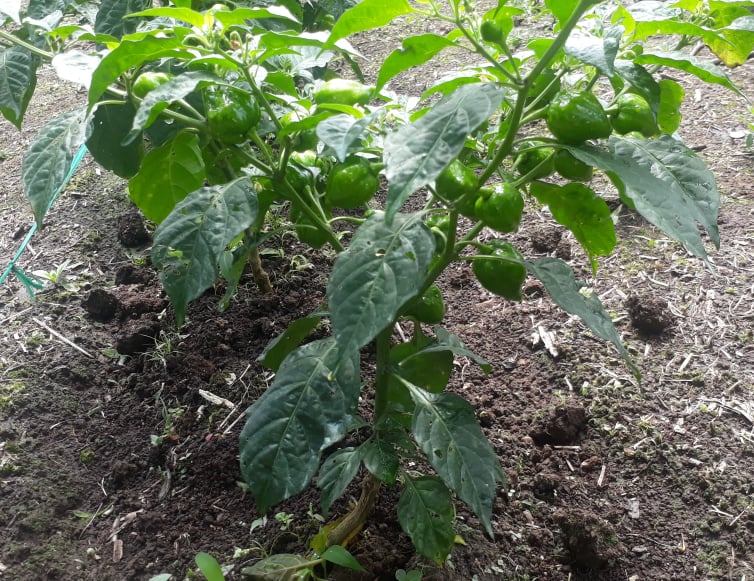 VARIABLES A MEDIR
Número de días a la floración
Altura de planta
50% de plantas con una flor abierta.
90 días
Número de días a la primera cosecha
Peso del fruto
10 frutos maduros / unidad experimental
50% de con un fruto listo para ser cosechado
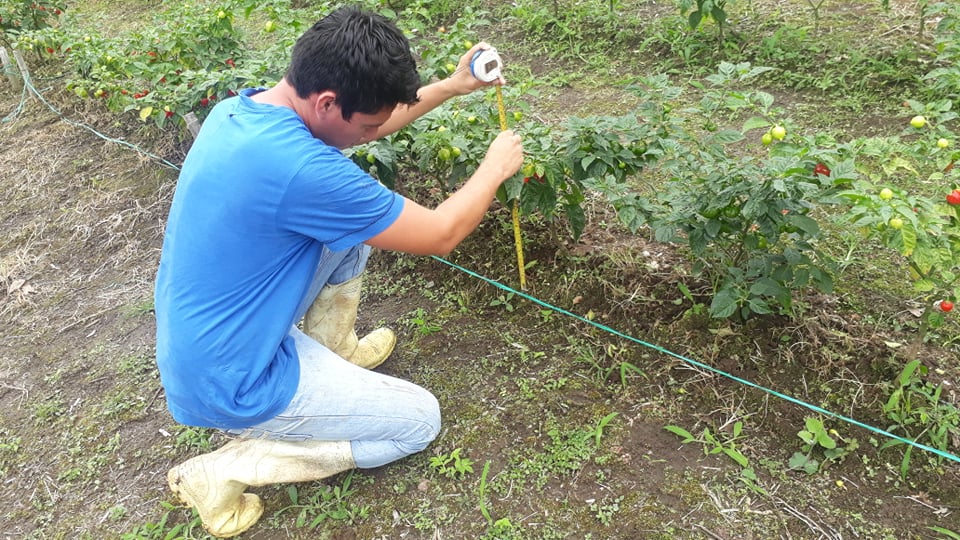 Análisis económico
Relación beneficio/costo
Métodos específicos de manejo del experimento
Previo a la implantación
Análisis de suelos
Preparación del terreno: Herbicida (1 l/ha). Delimitar y dividir unidades experimentales. Remoción de tierra manual   
Obtención de plantas: 702 u.
Elaboración del lactofermento: 
16 l de suero
0,5 l de melaza
100 g de nitrato de calcio
1 l microorganismos de montaña
3 l de agua
Urea 434,8 gr (200 gr de NH4)
Sulfato de potasio 400 gr (200 gr de K2O)
Enraizante 327,9 ml (200 gr de P2O5)

Envío de muestras de lactofermento enriquecido al laboratorio
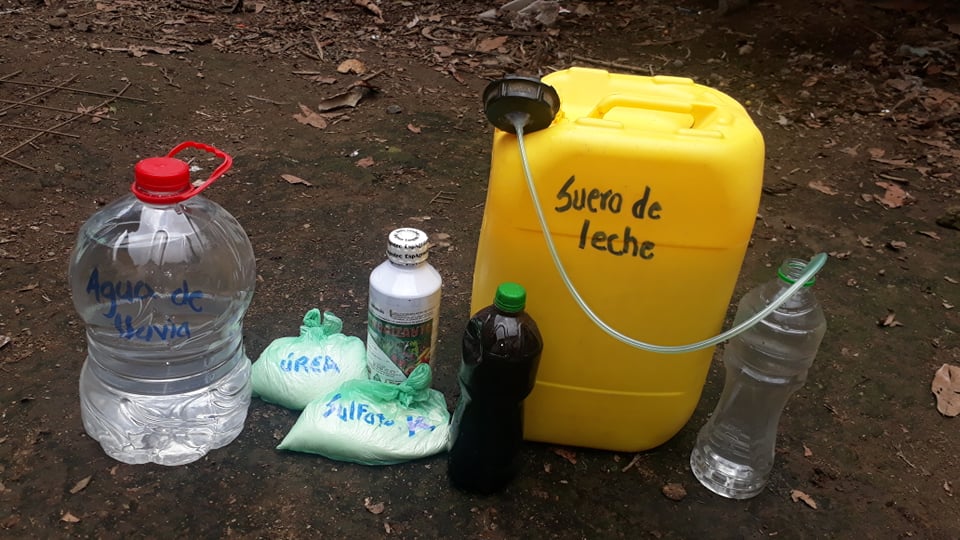 Manejo y control
Trasplante: 45 días de edad. 0,4 x 1,5 m. 18 plántulas/unidad experimental. Fertilización de base. Drench propamocarb. Neguvón + afrecho de trigo + zumo de naranja.
Replante: 8 días después.
Podas: Fitosanitarias cada 15 días. De formación 45 días. De mantenimiento ramas improductivas
Control de malezas: Cada 21 días
Fertilización edáfica: 1era al trasplante, 2da a 45 d, 3era a 70 d y 4ta a 120 d.
Aplicación de los tratamientos:  1era los 20 días 
Control fitosanitario: Cada 15 d intercalando Fosetil Al (0,8 g/l) y Dithane 600 (1 g/l). Score (0,7 cc/l) y Oxicloruro de Cu (4 g/l). Insectos: Lorsban (0,8 cc/litro), Abamectin (0,8 cc/litro) y Suko (1 cc/litro).
Cosecha: Duración de 2 meses
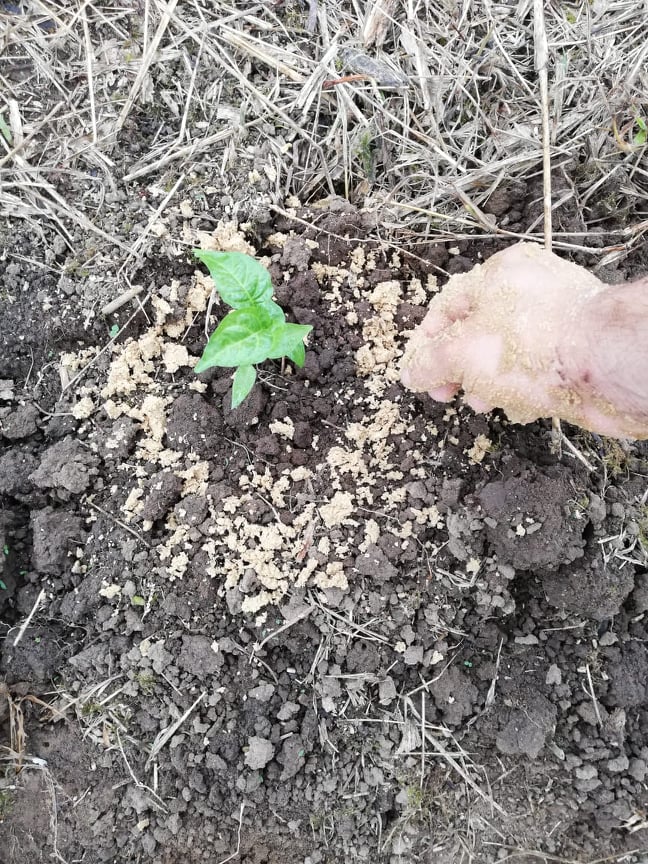 RESULTADOS Y DISCUSIONES
Altura de planta
Tabla 15                                                                                                                                                                                                            Análisis de varianza de la variable altura de planta al evaluar el efecto la fertilización foliar con un lactofermento enriquecido en minerales (NPK) sobre el cultivo de ají (Capsicum annuum L.) en el trópico húmedo.
Figura 2 Prueba de Tukey para la variable altura de planta, en la fuente de variación Dosis.
Figura 3Prueba de Tukey para la variable altura de planta, en la fuente de variación Frecuencia.
Figura 4Prueba de Tukey para la variable altura de planta, en la fuente de variación Testigo vs Resto.
Estos datos de altura fueron superiores a las que obtuvo (Bermeo, 2015) en todos los tratamientos a los 90 días posteriores al trasplante, esto se debe a que este autor solo evaluó la incidencia de malezas en el cultivo de ají habanero sin establecer un plan de fertilización, por lo que en esta investigación incluso el testigo presentó mayor altura ya que se aplicó fertilización edáfica a todos los tratamientos.
Número de días a la floración
Tabla 16                                                                                                                                                                                                             Análisis de varianza de la variable número de días a la floración al evaluar el efecto de la fertilización foliar con un lactofermento enriquecido en minerales (NPK) sobre el cultivo de ají (Capsicum annuum L.) en el trópico húmedo
Figura 5Prueba de Tukey para la variable número de días a la floración, en la fuente de variación Dosis.
Figura 6Prueba de Tukey para la variable número de días a la floración, en la fuente de variación Frecuencia.
Figura 7Prueba de Tukey para la variable número de días a la floración, en la fuente de variación Testigo vs Resto.
Según (González, y otros, 2004) ají habanero florece entre los 50 y 60 días, coincide con (Muñoz, 2017) quien menciona: El ají habanero rojo florece a los 55 días posteriores al trasplante. Lo cual indica que el tratamiento con dosis al 30% es el más similar al rango óptimo, mientras que los demás tratamientos tuvieron retraso en iniciar la floración.
Número de días a la primera cosecha
Tabla 17                                                                                                                                                                                                            Análisis de varianza de la variable número de días a la primera cosecha al evaluar el efecto de la fertilización foliar con un lactofermento enriquecido en minerales (NPK) sobre el cultivo de ají (Capsicum annuum L.) en el trópico húmedo.
Figura 8Prueba de Tukey para la variable número de días a la primera cosecha, en la fuente de variación Dosis.
Figura 9Prueba de Tukey para la variable número de días a la primera cosecha, en la fuente de variación Frecuencia.
Estos resultados fueron mejores a los obtenidos por (Muñoz, 2017) que en su investigación evaluó distanciamientos de siembra en donde cosechó habanero rojo a los 125 días posteriores al trasplante. Lo que se le atribuye a que el lactofermento a más de poseer nutrientes en su composición, actúa como un bioestimulante gracias a los microorganismos benéficos que posee.
Figura 10Prueba de Tukey para la variable número de días a la primera cosecha, en la fuente de variación Testigo vs Resto.
Según (Vera R. , 2011) la primera cosecha de ají habanero se realiza a los 120 días en promedio. Lo cual coincide con el testigo de esta investigación, mientras que al aplicar el lactofermento en el resto de tratamientos la cosecha se acelera a 112 días en promedio. Cabe recalcar que al haber aplicado oxicloruro de cobre antes de la floración esta se retrasó, aun así la cosecha fue precoz demostrando la eficacia de los tratamientos aplicados.
Peso del fruto
Tabla 18                                                                                                                                                                                                                                 Análisis de varianza de la variable peso del fruto al evaluar el efecto la fertilización foliar con un lactofermento enriquecido en minerales (NPK) sobre el cultivo de ají (Capsicum annuum L.) en el trópico húmedo.
Figura 11Prueba de Tukey para la variable peso del fruto, en la fuente de variación Dosis.
Figura 12 Prueba de Tukey para la variable peso de fruto, en la fuente de variación Frecuencia.
(Marcial, 2016) al evaluar tres fechas de siembra fertilizando con 10 aplicaciones de fertirriego, menciona que en las primeras cosechas obtuvo frutos de primera calidad (mayor a 10 g) y de segunda calidad (7,5 a 9,9 g). Resultados que se asemejan a esta investigación en las dosis al 20% y 30% con peso de fruta de 8,05 g y 7,9 g respectivamente que corresponden al rango de segunda calidad, mientras que las dosis al 5% y 10% mostraron frutos de tercera calidad.
Figura 13 Prueba de Tukey para la variable peso de fruto, en la fuente de variación Testigo vs Resto.
Al aplicar los tratamientos se obtiene un peso similar al que obtuvo (Rangel, 2016) donde muestra en promedio 7,63 g por fruto al evaluar espaciamientos de siembra y fertilizando con fertirriego. Caso contario sucede con el testigo de esta investigación que brindó un peso promedio menor.
Análisis económico
Tabla 19Análisis económico de los tratamientos proyectados a 1 ha de ají con 16 666 plantas.
CONCLUSIONES
El uso de lactofermentos enriquecidos con minerales N – P - K influyen en la altura de planta, el número de días a la floración, número de días a la cosecha y peso del fruto del ají habanero.
La dosis al 30% de lactofermento genera plantas de mayor tamaño y vigor con promedios de 83,78 cm a los 90 días, esto a más de acelerar el ciclo productivo del cultivo permite cosechar desde los 107 días, obteniéndose frutos de 8,05 gramos de peso.
La frecuencia de aplicación del lactofermento influye en todas las variables evaluadas, mejoran el resultado con aplicaciones cada 5 días obtieniendose plantas de 82,33 cm de altura a los 90 días, la mayor cantidad de fruta durante los 2 primeros meses de cosecha fueron del T10 y T7 con 29,04 y 26,75 kg respectivamente. 
En el análisis económico el mejor tratamiento es T9, permite obtener $ 2,5 dólares por cada dólar invertido en su producción. La utilidad neta del T6 y T13 es inferior a T9, pero su relación beneficio/costo fue $ 2,5. Contradictoriamente el T10 que presentó la mejor respuesta agronómica en el cultivo, fue el menos rentable debido a que necesitó una mayor inversión.
CONCLUSIONES
En los tratamientos con dosis bajas (5% y 10%) y mayor frecuencia (20 días) se presentó rajadura de frutos al entrar en estado madurez fisiológica en una parte de la producción, esto se atribuye a la debilidad que presentaron estas plantas a los efectos del clima propios de la época lluviosa en el trópico húmedo, presentándose un desbalance de cationes que producen un déficit de calcio en las paredes celulares. El 5% de frutas que presentaron esta fisiopatía fueron afectadas por patógenos.
RECOMENDACIONES
Utilizar la dosis al 20% cada 20 días para garantizar una producción rentable de ají habanero.
Al realizar otras investigaciones en este cultivo hay que considerar la calidad de la semilla para llevar a campo plantas de calidad y uniformes.
Establecer un plan de aplicaciones de fungicidas preventivos para evitar que las enfermedades interfieran en los resultados, la aplicación de insecticidas debe ser muy localizada y sin el uso de insecticidas neonicotinoides para no afectar la vida de polinizadores.
Realizar esta investigación bajo invernadero y con la adición del sistema de fertirriego para evaluar también la respuesta de los microorganismos presentes en estos suelos a la acción de los biofermentos.
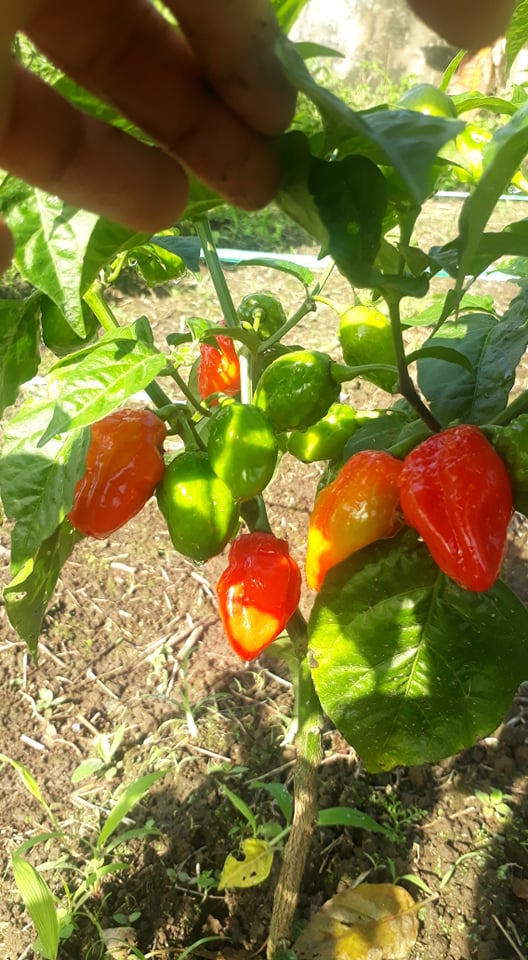 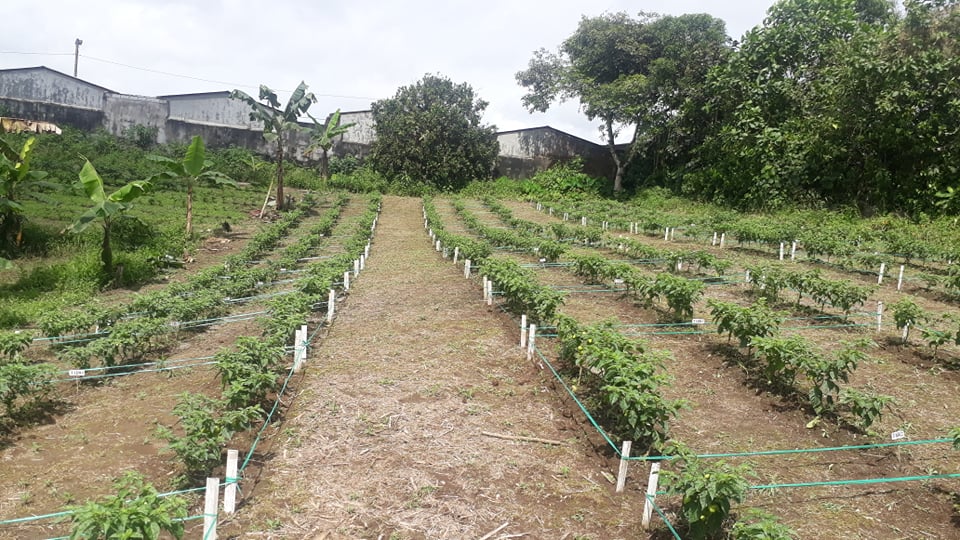 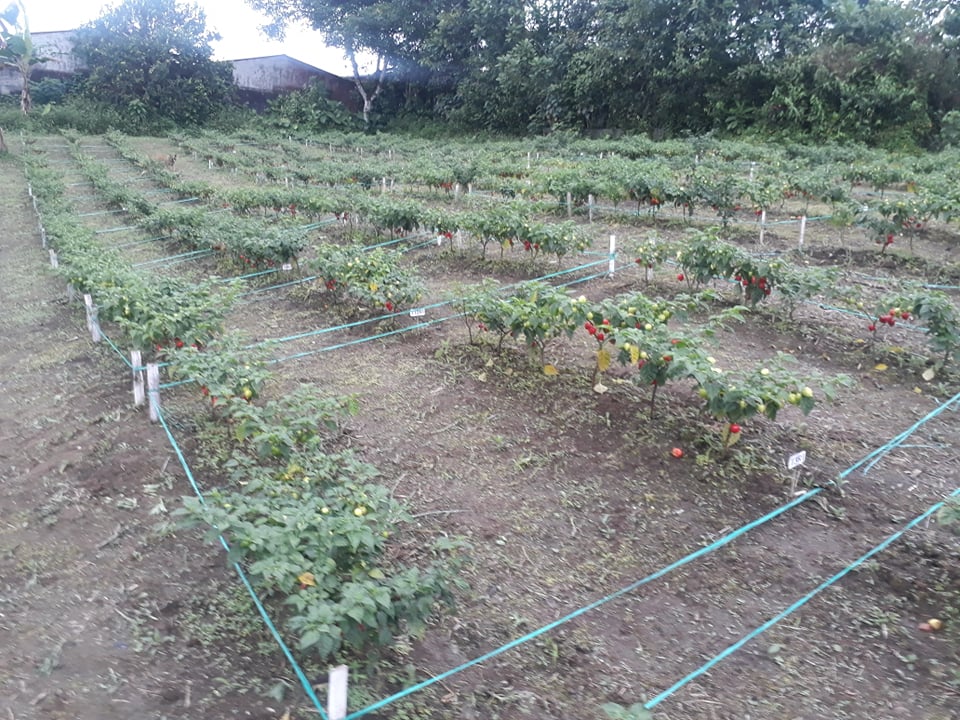 GRACIAS
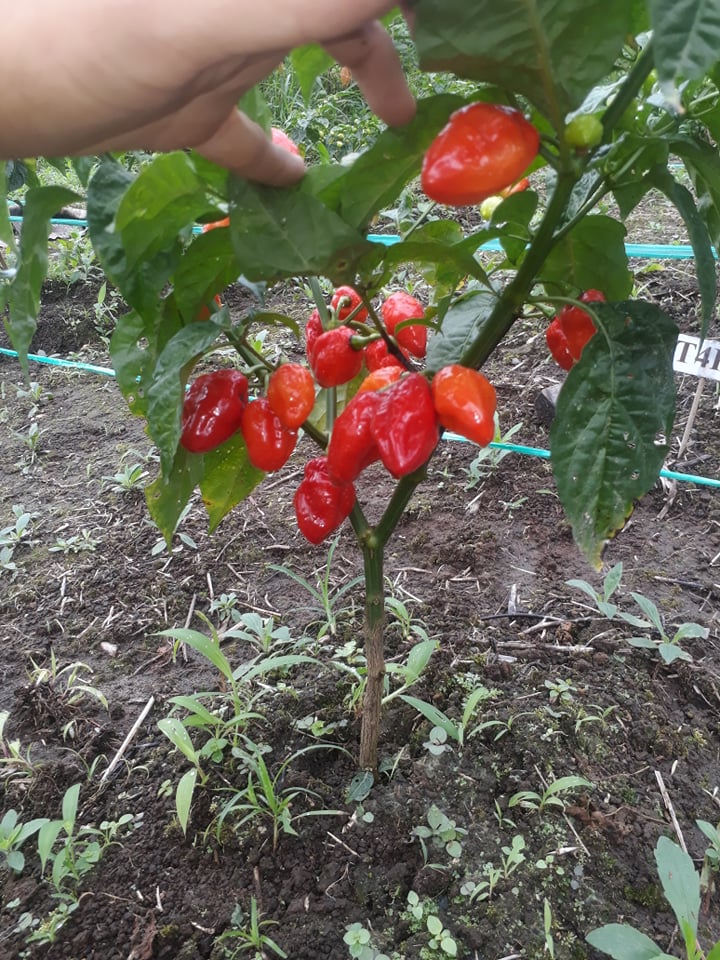